Highway Design Manual Updates
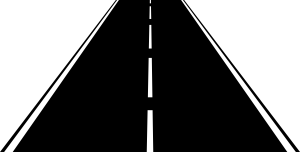 2015
Introductions
Rewrite committee
Rachel Catchings,  Jill Asher, Brad Eldridge,  Keith Caudill, Bill Gulick
[Speaker Notes: Meet weekly
Traded in Jonathan West for Rachel Catchings earlier this summer.
Also participate are on rewrite subcommittees for individual chapters.
We have been at it for more than a year.
About half done.
My thanks to all who have help and put up with me.]
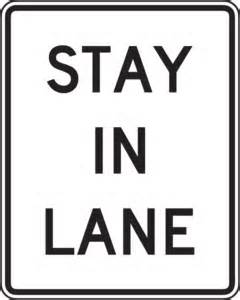 Rewrite Philosophy
“Stay in our lane.”
Allows flexibility in design, not too prescriptive
Should reflect how we do things today
Focus on staying within schedule, scope, budget
All pertinent Highway Design Memos released since the last manual update should be addressed as part of this manual.
[Speaker Notes: Some of this information was shared in last year.
Credit Joette for “Stay in our lane”
Flexibility in design and emphasis on scope, schedule, and budget are priorities from our leadership.
Don’t tell other Division what they should do.
PM responsible for complete project (all parts).
Focus on flexibility and providing recourses and encouragement.]
Where are we now?
Highway Design Memo No, 1-15 released September 1, 2015
Chapter HD-100, General Information
Chapter HD-200 Administrative Procedures
Largest Chapter
The most edits
[Speaker Notes: Memo released two weeks before the conference had to fix date, new process as of Jan 2016.
These as others will be included in the final publication of the Highway Design Manual.
Chapter 100 includes the Highway Design Philosophy and the organizational structure of the division.  Chapter 101 was not released with the memo because it describes how to use the manual.
Chapter 200 is the largest chapter of the manual and will probably have the most edits.  It describes our administrative process.  ………More on HD-200 in a moment…..]
Navigating the New Format
CLICK
[Speaker Notes: Each chapter will have a Table of Contents.  
The chapters are broken down into subchapters and labeled with numbers similar to the AASHTO Green Book and Roadside Design Guide.  
The sections of each chapter on the table of contents are linked to the location of that chapter in the document.
Clicking on item in table will take you to that paragraph.]
Navigating the New Format
[Speaker Notes: This is an example of the numbering of the chapters.  This particular section discusses the Pre-Design Meeting that should occur at the beginning of a project.]
HD 200 – Administrative Procedures Highlights
[Speaker Notes: Some of these are new and some not so new and some gone.]
HD 200 Administrative Procedures
201 – Introduction
202 – Pre-Design Activities
203 – Preliminary Design
204 -  Final Design
205 – Consultant Contract Administration
206 – Maintenance of Traffic
207 – Miscellaneous Administrative Issues
208 – Preparation of Contract Roadway Plans
209 – Submittal of Final Contract Plans
210 – Design Participation in Construction
211 – Use, Distribution, & Retention of Plans
212 – Coordination with Outside Agencies
[Speaker Notes: Bold text are some major changes, not all. 
Scope, schedule and budget are also the focus of KYTC’s Project Manager’s Boot camp

Data gathering includes: 
Planning Study results
Record Plans
Traffic Data
Crash Data
Project Mapping 
ROW
Preliminary Budget
Existing geotech info
Utilities 
Agency coordination
Modal considerations

Pre-Design meetings should address:
Purpose and Need
Project Scope
Schedule & Milestones
Additional Resources
Environmental Overview
Traffic Forecasting
Public Involvement]
HD 200 Administrative Procedures
Focus on Scope, Schedule and Budget
Collection of Project Data (HD 202.3)
Pre-Design Meeting (HD 202.6)
Internal meeting at the beginning of the project held to review issues faced by the project.
[Speaker Notes: Scope, schedule and budget were also the focus of KYTC’s Project Manager’s Bootcamp
Establishing the scope requires data gathering and analysis.  

Data gathering includes: 
Planning Study results
Record Plans
Traffic Data
Crash Data
Project Mapping 
ROW
Preliminary Budget
Existing geotech info
Utilities 
Agency coordination
Modal considerations

Pre-Design meetings should address:
Purpose and Need
Project Scope
Schedule & Milestones
Additional Resources
Environmental Overview
Traffic Forecasting
Public Involvement]
HD 200 Administrative Procedures
Focus on Scope, Schedule and Budget
Initial schedule is the Fiscal Year Schedule from the Highway Plan
Resource Determination (HD 202.4)
In-house/Statewide Contracts/Other consultant services
Set Milestone for the project
[Speaker Notes: The fiscal year date to initiate the ROW process is key in deciding how to perform the work.  The schedule is typically devised using this milestone date.
Consider options such as Design-build, turn-key contracts, including utility engineering in the design project, etc. to help keep on schedule.
Keep in mind critical path tasks. Discuss early utility coordination, utility engineering in the design phase, early right of way, etc.]
HD 200 Administrative Procedures
Focus on Scope, Schedule and Budget
Flexibility in scheduling project tasks throughout preliminary and final design (for example, early utility coordination or early R/W work)
Possible critical path activities after PL&G (HD 203.7 & 204.2-204.10)
[Speaker Notes: The fiscal year date to initiate the ROW process is a key determent in deciding how to perform the work.  The schedule is typically devised using this milestone date.
Consider options such as Design-build, turn-key contracts, including utility engineering in the design project, etc. to help keep on schedule.
Keep in mind critical path tasks. Discuss early utility coordination, utility engineering in the design phase, early right of way, etc. 
IT’s OK to take a little risk to possibly save TIME. 
Microsoft “PROJECT” will become a standard resource.]
HD 200 Administrative Procedures
Focus on Scope, Schedule and Budget
Preliminary budget is the estimate in the Highway Plan (total of all phases)
At least one alternative at PL&G must fit into the Highway Plan budget.
If the selected alternate is more than 15% greater than the Highway Plan budget, the overrun must be approved.
[Speaker Notes: Emphasize importance of preliminary cost estimates.  There is a spreadsheet available with the Highway Design forms that can be used for preliminary R, U, and C estimates.
.Oh, what to do when there isn’t an alternate that stays within the budget and addresses the purpose and need.  
Take care as to what is the purpose and need vs. project description in the Highway Plan.
 Note: scope must yield to budget i.e. what can you do with the money you have.
 Importance of documenting the reason for the cost overrun in the DES]
HD-200 Administrative Procedures
Project Development Manager (PDM) decision-making.  Location engineer approval.
Does not abandon the project development team (PDT) process or the importance of their input
If an agreement cannot be reached by the PDM and location engineer, the discussion will be elevated to a higher level (i.e. the SHE’s office).
[Speaker Notes: The complete project is the responsibility of the PM.
Project team very important
Location engineer must have over site and MUST be a HELP.]
HD-200 Administrative Procedures
Includes new separate subchapters that were broken out for:
 Consultant Administration
 MOT
[Speaker Notes: More work by consultants and more coordination and oversite by consultants

More importance of maintainance of traffic.]
HD 200 Administrative Procedures
DES Informational Overview Webinar available on KYTC’s Highway Design web page
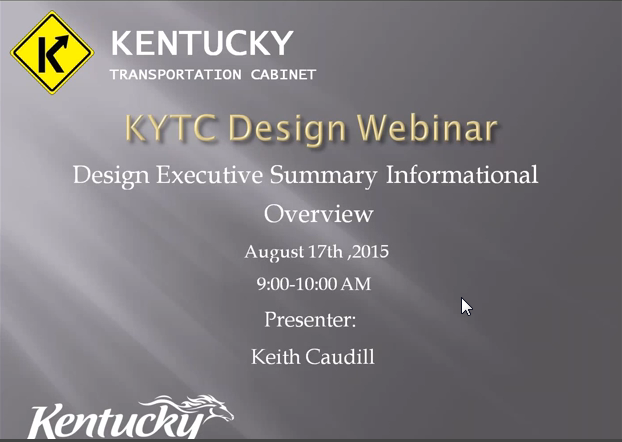 http://transportation.ky.gov/Highway-Design/Pages/Software-and-Support.aspx
[Speaker Notes: Several changes have been made to the DES form.  Explanations of the changes and how to complete the DES are discussed in Keith Caudill’s webinar.  If you haven’t already viewed it, you can go to Highway Design’s webpage to watch the webinar.
Plug the other Partnering Conference session that discusses Highway Design webinars.  The “KYTC Webinars as a Training Tool” session presented by Kevin Martin occurs directly after this presentation in the same room.]
HD 200 Administrative Procedures
Submittal of Final Contract Plans
SHE Memo dated 4-8-15
http://transportation.ky.gov/Highway-Design/Plan%20Processing/Plan%20Submittal%20Process.pdf
“…submittals to the Plan Processing Branch shall come from the District TEBM for Project Development (PDM)…”
Check prints should be delivered 15 weeks prior to letting.  Final plans should be delivered 7 weeks prior to letting.
[Speaker Notes: This memo was released earlier this summer. 
Submittal of all plans (roadway, traffic, bridge, utility) should come through the PDM or his designee (the project manager).
Make sure there are no major conflicts between plan sets. This can be an internal or consultant task.]
KYTC Highway Design Forms
Many former TC forms and other forms frequently used by highway designers can be found on our website, http://transportation.ky.gov/Highway-Design/Pages/HighwayDesignForms.aspx
[Speaker Notes: Highway Design has taken ownership of many of these forms.  They are no longer Transportation Cabinet forms.  This will allow greater flexibility in changing them.
This website will have the latest forms.  They’re Microsoft Office based and can be modified on an individual project basis if need.]
KYTC Highway Design Forms (cont.)
Highway Design Forms
Project Development Checklist (PDC)
Consultant Monthly Report (CMR)
Design Executive Summary (DES)
Final Plans Submittal Form
Pre-Design Conference Minutes
Preliminary Cost Estimate
Production-Hour Worksheet
Traffic Management Plan Form (TMP)
Water Related Impact Summary
[Speaker Notes: Some of the form available.]
Moving Forward
Main committees continues
Rewrite and edits
Small subcommittees of SMEs were formed to rewrite Chapters 300-1500.
[Speaker Notes: Try to hurry but don’t rush.]
Manual Subcommittees
Manual Subcommittees
Manual Subcommittees
Again thanks to all !!
Rewrite/Review Process
[Speaker Notes: After the chapters are rewritten by the subcommittees, they are reviewed by the HDM Rewrite Committee.
When 2 or 3 chapters have been reviewed by the HDM Rewrite Committee, they are sent out for comment to Districts, other Divisions, ACEC design committee, FHWA, and KTC
When comments are returned they are reviewed and considered by the HDM Rewrite Committee.
Chapters are then sent to Brad Webb and Carol Jarvis in the Organizational Management Branch of Human Resources for grammar, formatting , and spelling revisions.  The format has to be consistent with the format used on other KYTC manuals.  Henry Wells, Kevin Martin, Troy Woodyard, Barry Burton, and Jeff Lail have helped with the formatting of the exhibits.
Chapters are released, usually in groups of 2-3 chapters, as HD memos.]
Status Update
Status Update (cont.)
Status Update (cont.)
What Else have We Been Doing?
Recently released the following chapters for comments from the districts, other divisions, ACEC, KTC, and FHWA
HD 400 – Environmental Considerations
HD 500 – Permits & Certifications
HD 600 – Public Involvement
[Speaker Notes: Chapters were sent to PDMs, Division directors, the ACEC design committee, and FHWA.  Individuals who received the chapters are encouraged to forward to others to provide input, but we would like one response from each district, division, etc. to be provided through the website application mentioned in the email requesting comments.]
Schedule
Our intent is to:
Release HD- 400, 500 & 600 as a HD memo by the end of this year.
Complete the manual by the end of 2016.
Proposed Manual Update Methodology
Revisions to manual in the future will occur every two years and will include changes made by Highway Design Memos during that period.
Rewrites to the manual will occur when there is a change in philosophy
[Speaker Notes: Introduce Jeff Lail as the manual “keeper”
Discuss similarities to the process of updating the Standard Drawings.]
Questions?
HD 400 - Environmental Considerations Edits
Eliminates some text and in lieu of refers to DEA’s manual
Describes the CE levels as defined through a programmatic agreement with FHWA and their approximate time to complete.
[Speaker Notes: The bulk of the edits in chapters 400 and 500 were made by DEA. 
DEA recently released a rewrite of their manual.  Much of the text in these chapters was omitted and references were made to DEA’s manual.]
HD 500 – Permits and Certifications Edits
Changes to terminology (for example, removed “blue-line”)
Removed USACE district map in the exhibits since it no longer applies
Omitted parts of the chapter and referred to the DEA manual and USACE website
Updated the submittal documents in the exhibits.
Highlighted that state-funded projects requiring federal land transfers/easements and federal permits may also qualify as federal undertakings
HD 600 – Public Involvement Edits
Included language that addresses public involvement in areas with a large non-English speaking population 
Included “social media” as a type of public involvement
Separate sections for Public Meetings versus Public Hearings.
HD 600 – Public Involvement Edits (cont.)
Discussed the role of the Central Office Public Involvement Coordinator, Carolyn Weber, and the need to have meeting notices sent to C.O.
Noted that the location map is optional on Notices
Public meeting handouts should include scope, schedule and budget.
[Speaker Notes: Introduce Carolyn as the C.O. Public Involvement Coordinator.
Discuss the need to advertised public meetings on the KYTC Public Meeting website.]